Bellwork (in your spiral)
Isaiah is buying jelly beans for a party. He can buy them in bulk for $3 per pound and $2 for a big candy dish. The function rule, 3x + 2 where x is the number of pounds, can be used to find the total cost. Make a table of values that shows the total cost of buying 2, 3, or 4 pounds of jelly beans. Then graph the function on a coordinate plane.
Bellwork answers
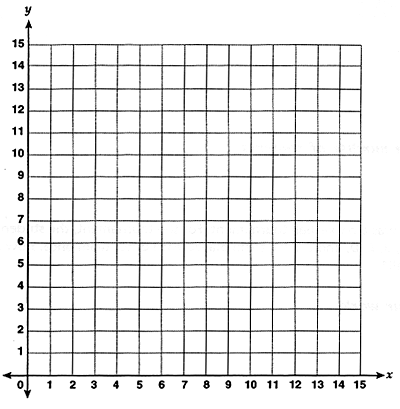 (2, 8)
(3,11)
(4,14)
8-1D and E: Function RULES and equations
6th Grade Advanced/Pre-IB Mathematics
Represent and analyze quantitative relationships between dependent and independent variables.

Learning Objectives:

I can use variables to solve real world problems.
I can use graphs, tables, and equations to analyze the relationship between dependent and independent variables.
I can write an equation to express the dependent variable in terms of the independent 								variable.
Learning Goal 603
Today I am working with functions.
So that I can determine function rules and equations.
I’ll know I got it if I can write an equation to represent this function.
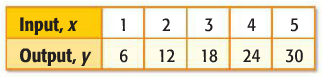 THINK PAIR SHARE
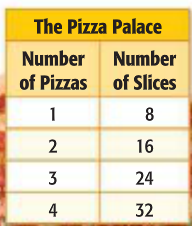 What patterns do you see in the following example?
SEQUENCE VS. TERM
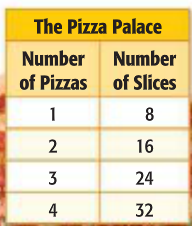 Sequence: List of numbers in a			   specific order
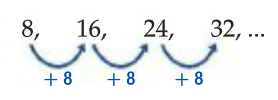 Term: Each individual number in the list
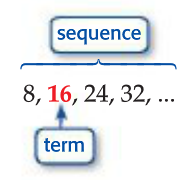 example
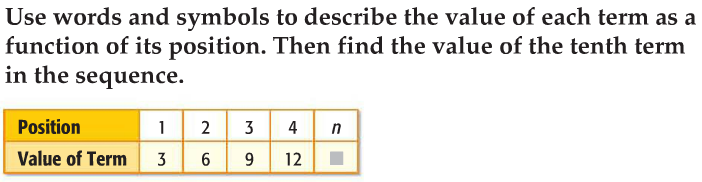 What is the relationship between the position and the value of the term?
Each value is 3 times its position.
Therefore, the value in position n is 3n
What is the value of the tenth term?
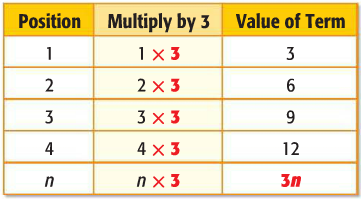 Tenth term = 3(10) = 30
Example 2
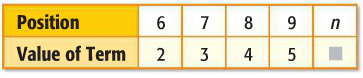 What is the relationship between the position and the value of the term?
Each value is 4 less than its position.
Therefore, the value in position n is n – 4
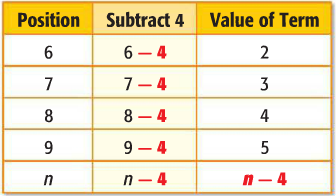 What is the value of the tenth term?
Tenth term = 10 – 4 = 6
Check your progress
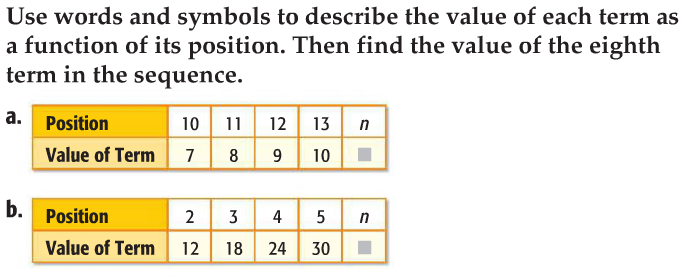 n – 3 		8 – 3 = 5
6n		6(8) = 48
Example 3let’s challenge things!
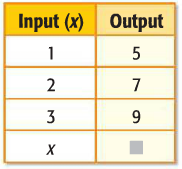 Find a rule for this function table
Notice that the values 5, 7, 9, … increase by 2, so the rule must include 2x. What component of the rule are we missing?
The rule is 2x + 3
TRY THIS ONE!
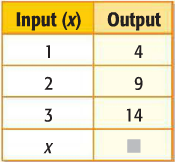 The rule is 5x – 1
BRAIN BREAK
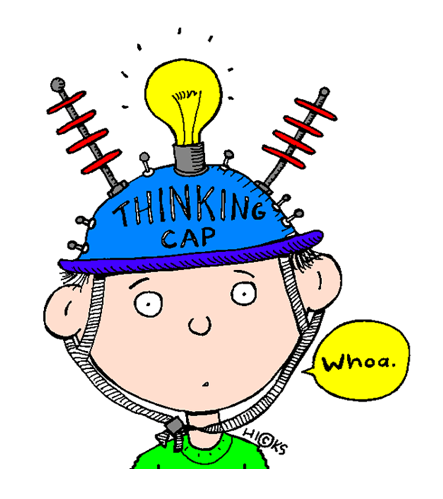 Writing function equations
Review:  What symbol must an equation have?
=
EXAMPLE
How was this example similar to what we learned earlier in the period?
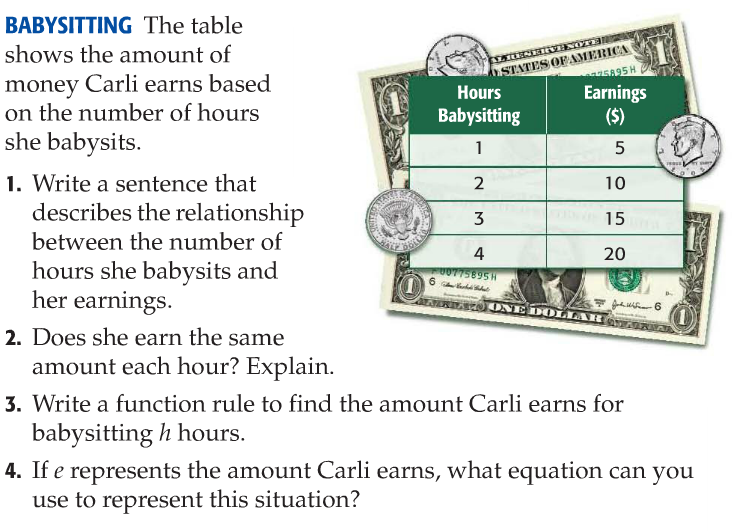 EXAMPLE
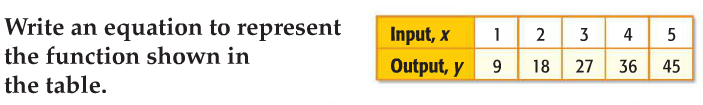 The output (y) is 9 times the input (x).
So, 	           y   =   9x
CHECK YOUR PROGRESS
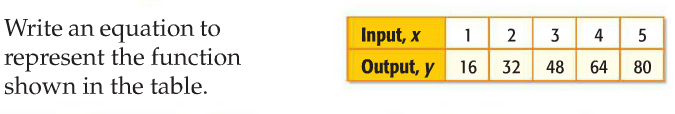 The output (y) is 16 times the input (x).

So, 	           y   =   16x
What if the problem asks you to graph…
Example: 	Graph y = 2x
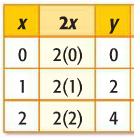 Step 1: 	Make a function table of ordered pairs
Step 2: 	Choose any three values for x
	*Using 0, 1, and 2 or 1, 2, and 3 are good choices
Step 3: 	Graph each ordered pair and connect your	points to form a line.
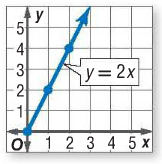 When the graph forms a line, you have a linear function.
Exit Slip: Rally Coach
Page 435 #1-6 on notebook paper
Turn into the bin when finished
homework
WB pages 119-120 odds
WB pages 121-122 odds
Due Thursday (white) or Friday (green)